Session 5: Breaking Down The Code
Redefining Public Trust
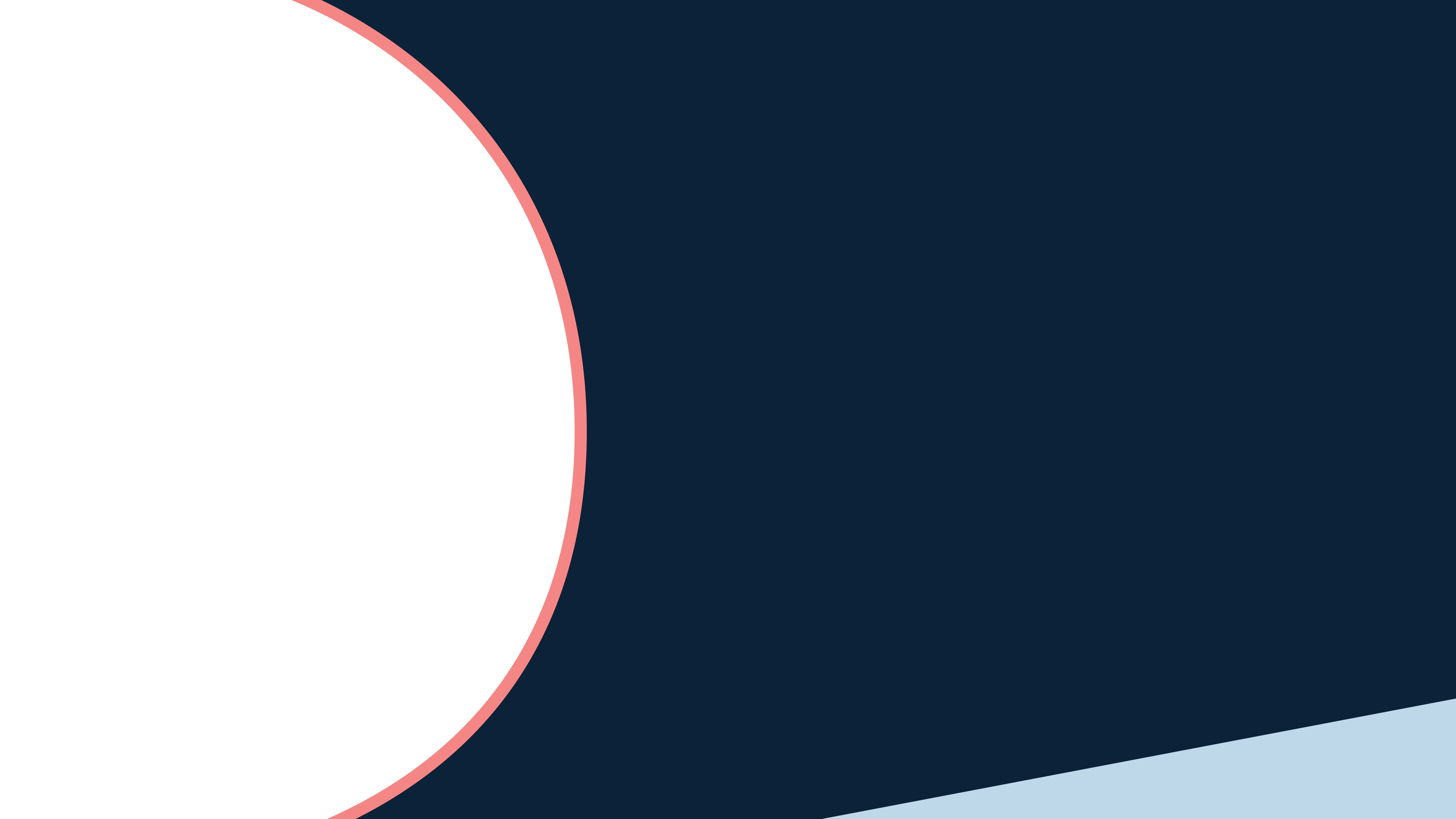 Today’s Facilitators
REALTOR® Clyde Cooper, Jr. (VA)
REALTOR® Leigh York (TX)
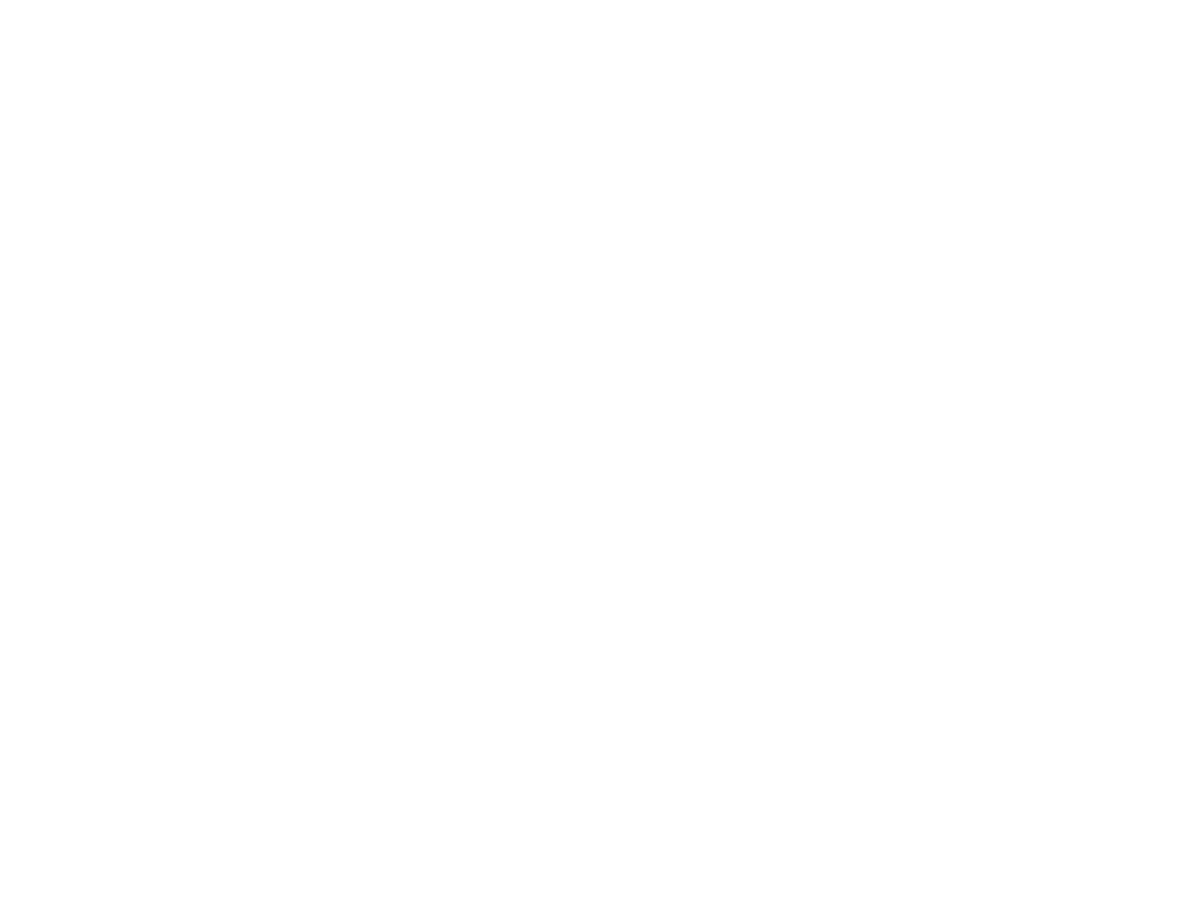 2
...REALTORS® should recognize that the interests of the nation and its citizens require the highest and best use of the land…Such interests impose obligations beyond those of ordinary commerce.  They impose grave social responsibility and a patriotic duty to which REALTORS® should dedicate themselves…  REALTORS®, therefore, are zealous to maintain and improve the standards of their calling and share with their fellow REALTORS® a common responsibility for its integrity and honor.
Preamble, Code of Ethics and Standards of Practice, NATIONAL ASSOCIATION OF REALTORS®
3
...They (REALTORS®) identify and take steps, through enforcement of this Code of Ethics and by assisting appropriate regulatory bodies, to eliminate practices which may damage the public or which might discredit or bring dishonor to the real estate profession…
Preamble, Code of Ethics and Standards of Practice, NATIONAL ASSOCIATION OF REALTORS®
4
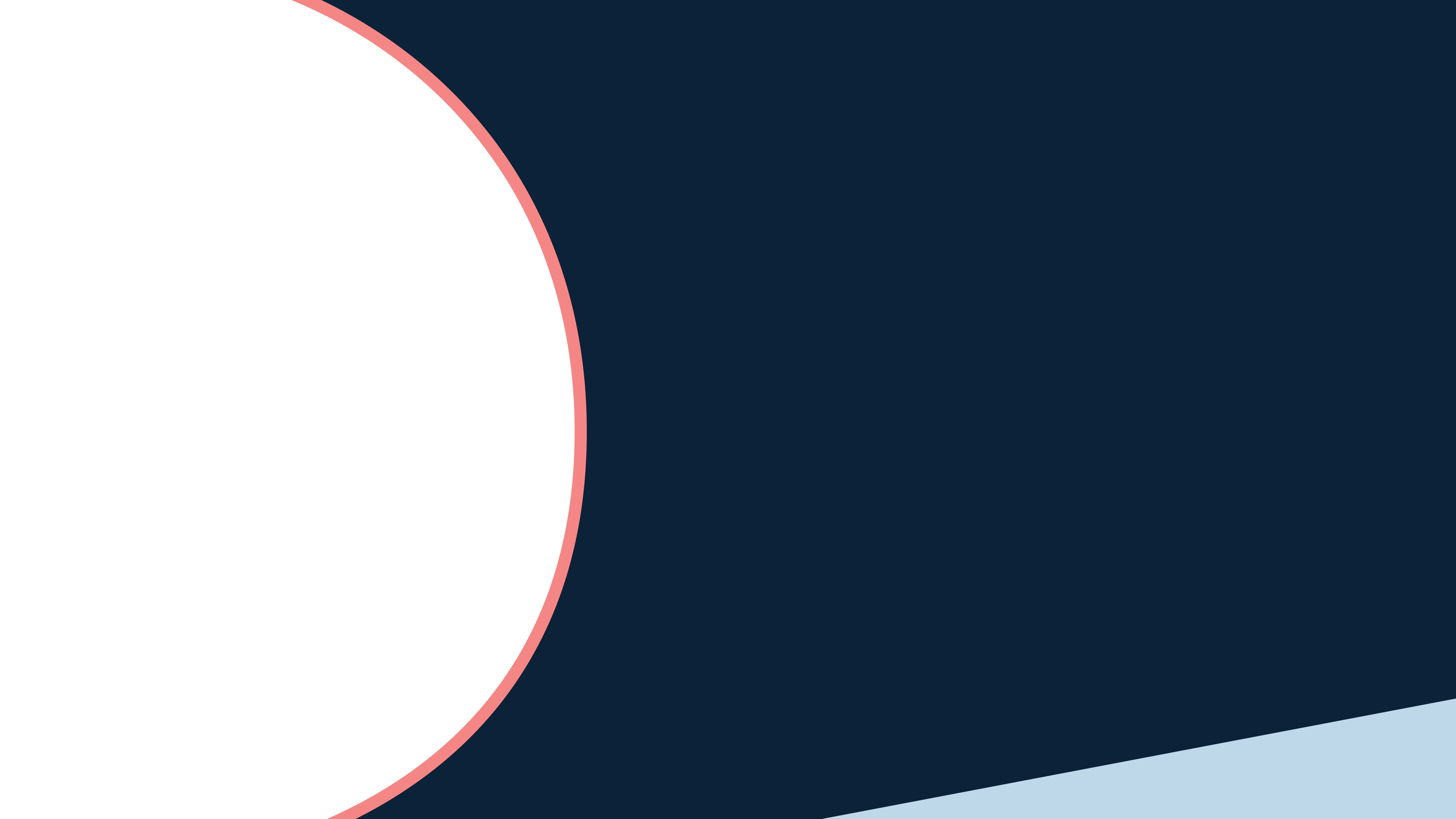 What Ensures Consistent, Objective, Fair Enforcement of the Code?
Notice of charges, specificity required
Adequate time to prepare a defense
Opportunity to hear others testimony and cross examine them
Opportunity to tell your side of the story
Right to counsel
Right to impartial body deciding matter
Appropriate, authorized sanctions
Availability of appeal
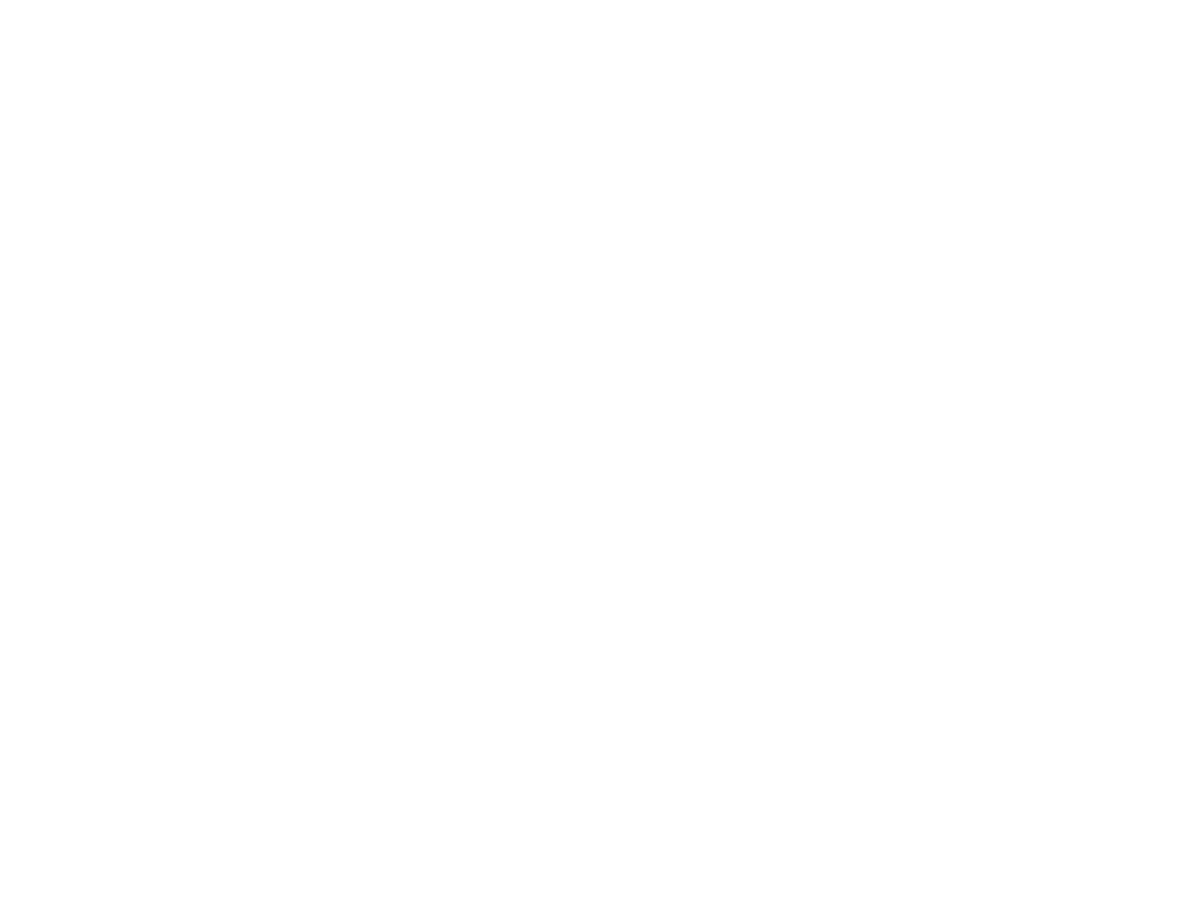 5
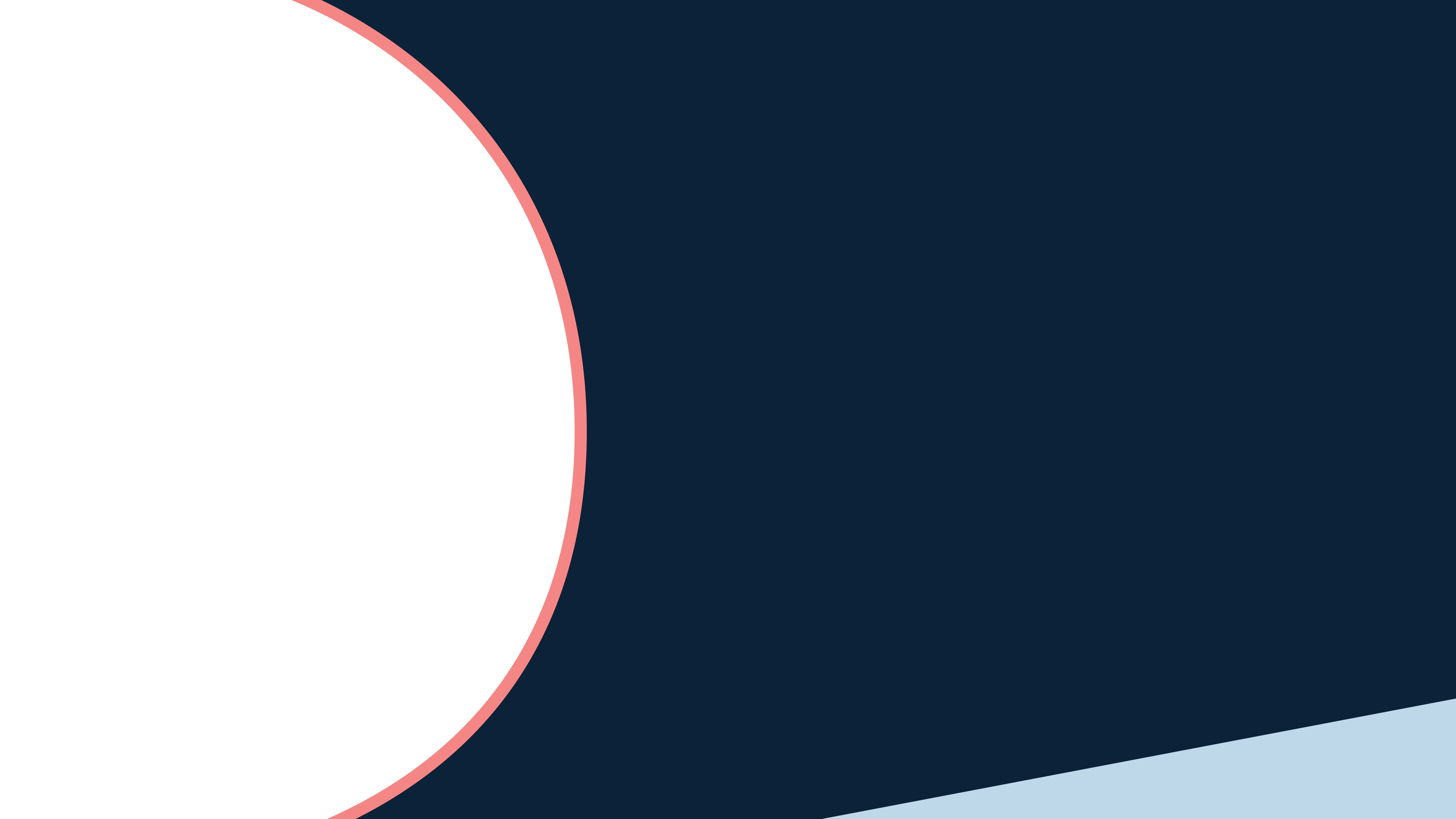 What Ensures Consistent, Objective, Fair Enforcement of the Code?
The 17 Articles of the Code of Ethics
88 Standards of Practice
145 case interpretations
PS cooperative enforcement agreements
250 page plus Code of Ethics and Arbitration Manual which includes:
policies and process, FAQ, checklists, forms, procedural guides, and 18 appendices
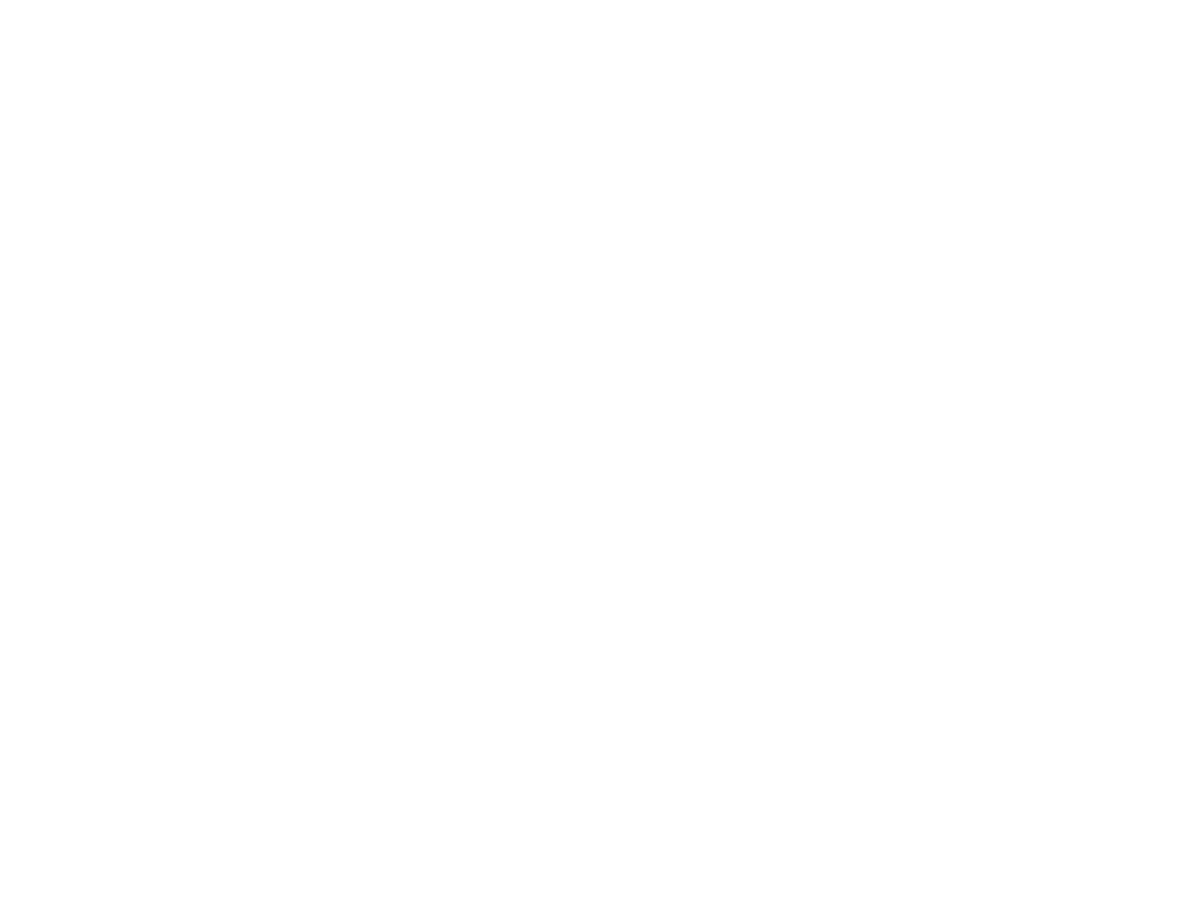 6
In Addition to Protecting the Public, Code Enforcement Achieves a Number of Goals
When wrongly or mistakenly charged the hearing process provides personal and professional vindication.

If a violation is determined the hearing process educates members about their professional obligations and serves as a deterrent to future violations.
7
Adopted and Effective November 13, 2020
(not retroactive)
REALTORS® must not use harassing speech, hate speech, epithets, or slurs based on race, color, religion, sex, handicap, familial status, national origin, sexual orientation, or gender identity.
Standard of Practice 10-5
8
Standard of Practice 10-5 – A Two Step Process
Step 1:  Is the speech harassing speech, hate speech, epithets, or slurs as defined in Appendix XII, Appropriate Interpretation of Standard of Practice 10-5 and Statement of Professional Standards Policy 29, of the Code of Ethics and Arbitration Manual?

Step 2:  If so, is the speech based on race, color, religion, sex, handicap, familial status, national origin, sexual orientation, or gender identity?
9
Appropriate Interpretation of Standard of Practice 10-5 and Statement of Professional Standards Policy 29
Appendix XII to Part Four, Code of Ethics and Arbitration Manual
Additional guidance with further explanation provided regarding  “harassment”, “hate speech”, “epithets” and “slurs”.
10
Application of Standard of Practice  10-5
Clear, strong, and convincing evidence is the burden of proof the complainant must provide for a hearing panel to find a violation of the Code of Ethics.
11
Authorized Discipline if Clear, Strong, and Convincing Evidence of a Violation of the Code of Ethics is Found
Cease or refrain from conduct in violation of Code
Expulsion from membership for a period of 1 to 3 years
Suspension or termination of MLS privileges
Note: Probation is not considered discipline. Nor is an administrative processing fee up to $500 dollars.
No discipline
Letter of warning
Letter of reprimand
Education
Fine not to exceed $15,000
Suspension for not less than 30 days, nor more than one year.
12
Definition of Public Trust
Article IV, Section 2 of National Association’s Bylaws Revised

…The “public trust,” as used in this context, refers to demonstrated misappropriation of client or customer funds or property, willful discrimination against the protected classes under the Code of Ethics, or fraud resulting in substantial economic harm…
13
Public Trust
Article IV, Section 2 of National Association’s Bylaws Revised

…Enforcement of the Code of Ethics also requires Member Boards to share with the state real estate licensing authority final ethics decision holding REALTORS® in violation of the Code of Ethics in instances involving real estate activities and transactions where there is reason to believe the public trust may have been violated…
14
Code of Ethics and Arbitration Manual
Section 23 (j), Action of the Board of Directors 

…Final ethics decisions holding REALTORS® in violation of the Code of Ethics involving real estate related activities and transactions must be forwarded to the state real estate licensing authority, and may be forwarded to any other governmental agency, in instances where there is reason to believe that the public trust may have been violated…
15
Code of Ethics and Arbitration Manual
Section 23 (j), Action of the Board of Directors 

…The “public trust,” as used in this context, refers to demonstrated misappropriation of client or customer funds or property, willful discrimination against the protected classes under the Code of Ethics, or fraud resulting in substantial economic harm…
16
Disciplinary Guidelines, Additional Factors for Consideration
Violations of the public trust are considered particularly egregious.  Associations are encouraged to critically examine these types of cases and recommend discipline consistent with the seriousness of these violations, their harm to consumers, and the reputation of REALTORS® committed to the highest level of professionalism.
Potential Public Trust Issues
17